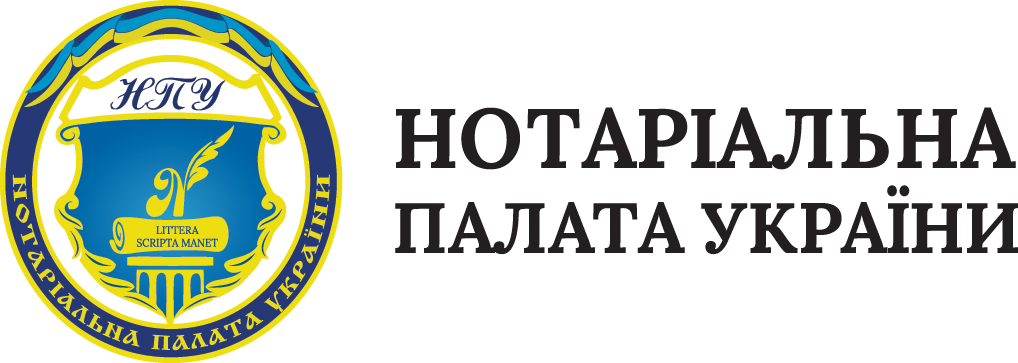 ОЛЬГА ОНІЩУК, 
Перший віце-президент Нотаріальної палати України,
приватний нотаріус, 
Київ
Причини виникнення рейдерства в Україні. Антирейдерські механізми захисту нерухомого майна та бізнесу
СПОСОБИ РЕЙДЕРСТВА
Шахрайство
(підробка документів)
Зміна власника в реєстрі ключем неіснуючого реєстратора
Зміна власника в реєстрі через незаконні дії держреєстратора
Зміна власника в реєстрі через несанкціонований доступ
Зникнення запису про власність з держреєстру
2
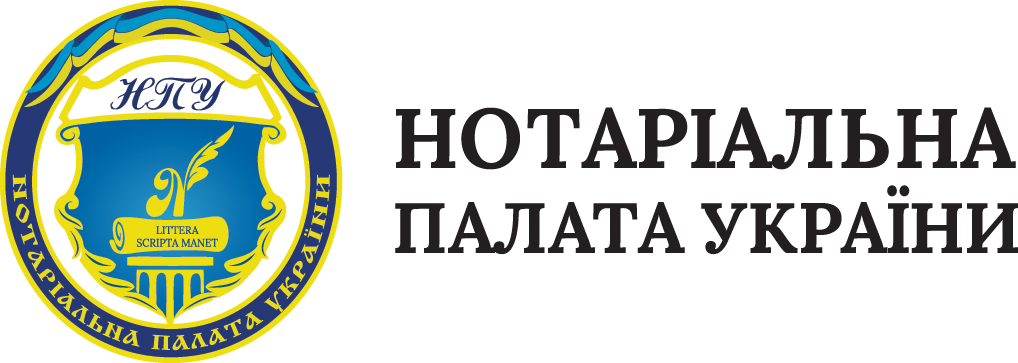 ПРИЧИНИ ВИНИКНЕННЯ РЕЙДЕРСТВА
НЕЯКІСНЕ ЗАКОНОДАВСТВО
Недосконала реформа в сфері державної реєстрації
Відсутність жорстких вимог доступу до права бути суб’єктом держреєстрації
Відсутність контролю держави за оформленням документів, на підставі яких виникають, змінюються або припиняються права
3
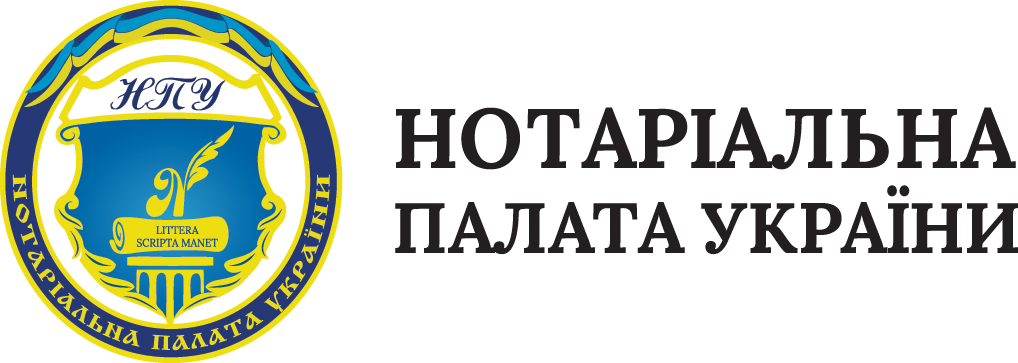 ПРИЧИНИ ВИНИКНЕННЯ РЕЙДЕРСТВА
ПРОБЛЕМИ ПРАВОВОЇ СИСТЕМИ
Корумпованість органів влади
Відсутність державних інститутів, які б ефективно захищали права власника
Низький рівень правової культури громадян
Правовий нігілізм як суб'єктів господарювання, так і представників влади
Зловживання власником своїми правами
Безкарність рейдерів
4
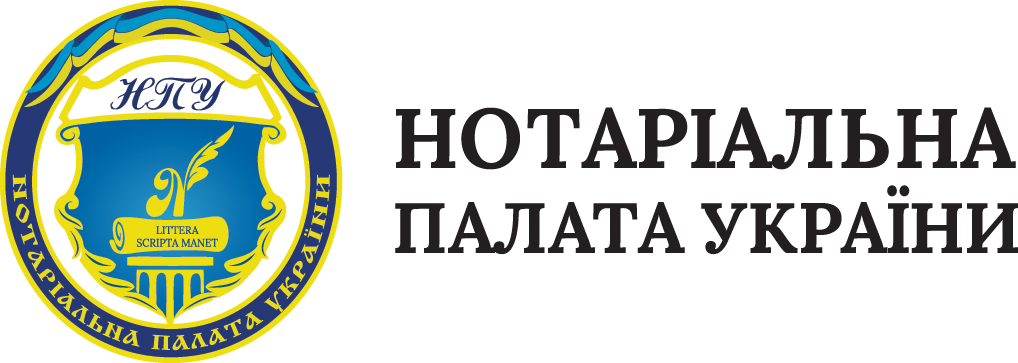 ПРИЧИНИ ВИНИКНЕННЯ РЕЙДЕРСТВА
ТЕХНІЧНІ НЕДОЛІКИ
Недосконала система державних реєстрів
Відкритість державних реєстрів
Відсутність надійного захисту входу до державних реєстрів
Відсутність обміну даними між державним реєстратором і технічним адміністратором реєстрів через надійні канали передачі даних
Відсутність відповідальності технічного адміністратора держреєстрів щодо забезпечення захисту інформації
5
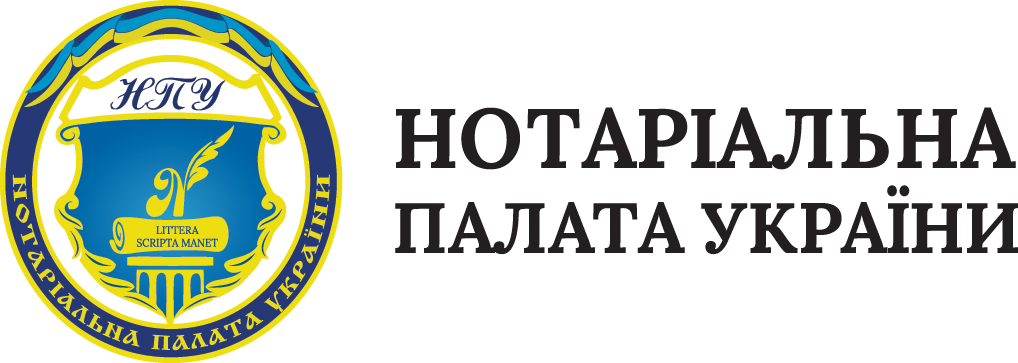 АНТИРЕЙДЕРСЬКІ МЕХАНІЗМИ ЗАХИСТУ
Якісні зміни до законодавства в сфері нотаріату
Створення Е-нотаріату
Запровадження механізму єдиного циклу
Захист державою документів від підробки 
Встановлення жорстких вимог до кваліфікації державного реєстратора
6
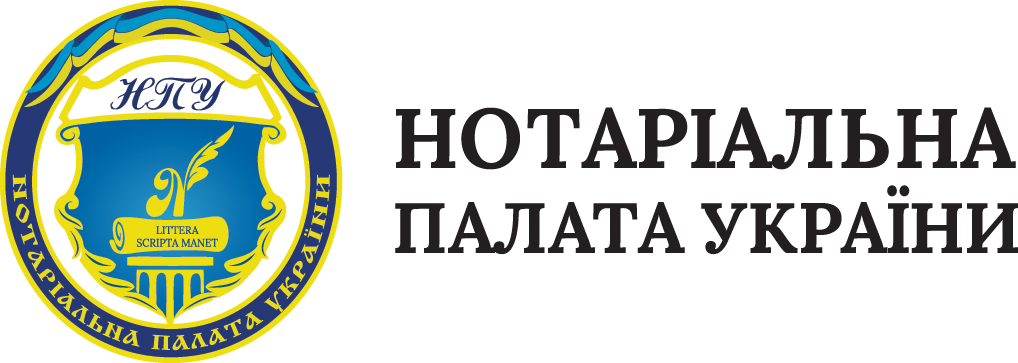 АНТИРЕЙДЕРСЬКІ МЕХАНІЗМИ ЗАХИСТУ
Ефективна боротьба з корупцією в сфері контролю державної реєстрації
Встановлення багатофакторної автентифікації для входу до державних реєстрів
Обмін даними між державним реєстратором і ДП «НАІС» шляхом запровадження VPN-каналу передачі даних
Встановлення відповідальності ДП «НАІС» щодо забезпечення захисту інформації в держреєстрах
7
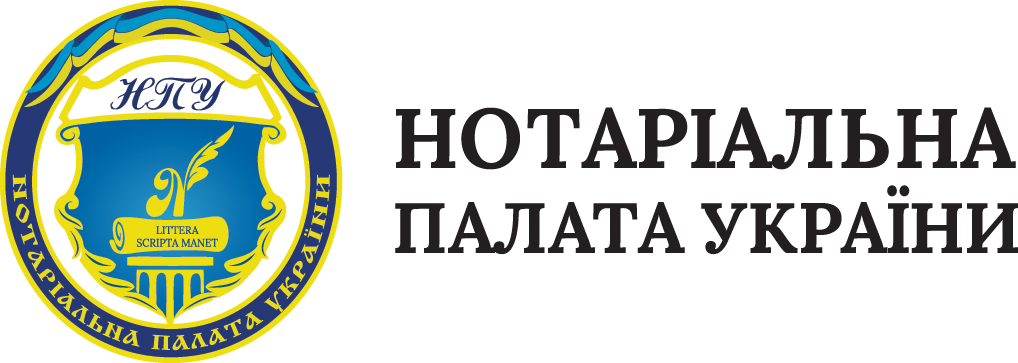